Tue
Wed
Fri
Sun
Mon
Thu
Sat
Goal Chart
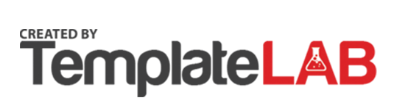